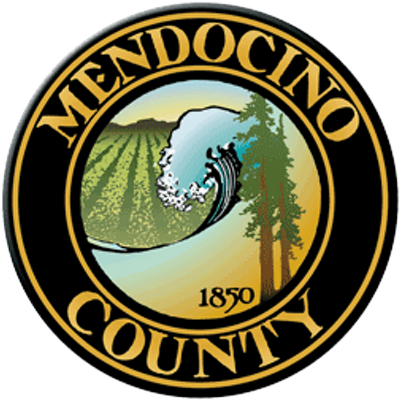 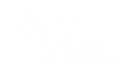 Mendocino County
End User Training
Class #1 System Overview and Navigation
Agenda
Goal of End User Training
Class Format
Environments
Terms
Converted Data
Training Class Schedule
Log into Accela
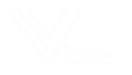 End User Training Overview
Goal of End User Training
Give staff a good understanding of how the Accela software works so that they can use the new system to perform work tasks

Class Format
Looking at staff view and applicant/customer views
Interactive
Ask Questions
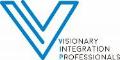 [Speaker Notes: Goal of End User Training – Will not be showing staff everything in the system. And do not expect staff to remember everything they learned during training. Much of their learning will be on the job training. Our goal is to introduce important concepts within Accela, make them feel comfortable using the system, and give them the foundation to figure things out in the system.]
End User Training Overview
Environments



Terms
Accela: The name of the software that has been configured for the County of Mendocino
Record: An entity in Accela that contains customer information and the application/ permit lifecycle. Records can include objects such as applications, contact information, permits, inspections, etc. Records can be related to each other, and every customer will have a unique record number. 
Back office/AA/AV: Staff-facing side of Accela. Staff login daily to perform work tasks.
ACA: Public-facing side of Accela. Customers can create logins (accounts) to submit applications and manage their records.
NonProd1
NonProd2
Production
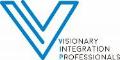 [Speaker Notes: Environments – expect things might not be working 100% of the time as we go through training. No worries if anything breaks – we will talk through it instead of walk through it.]
End User Training Overview
Converted Data
Cannabis records are moving from TRAKiT to Accela
Documents will also be moved into Accela
Starting June 1 (Go-Live) staff will be using only Accela to manage cannabis records and store related documents
Converted Records will look a little different – they will not contain all the information as Accela-created records.
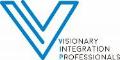 End User Training Overview
Training Class Schedule
Class #1 – System Overview and Navigation (May 24 and May 25)
Class #2 – ACA Overview (May 24 and May 25)
Class #3 – Cannabis Cultivation Application, Permit, and Renewal (May 26)
Class #4 -  Cannabis Nursery Application, Permit, and Renewal (May 26)
Class #5 – Amendment Records (May 30)
Class #6 – Supervisor Topic (May 30)
Go-Live date is June 1
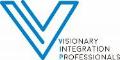 [Speaker Notes: Pause after this slide for questions]
Training Environment – Login Information
Back Office / AA URL: https://.....accela.com


Username: First Name Initial, Last Name (example: Jane Doe - JDoe)
Password:
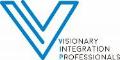